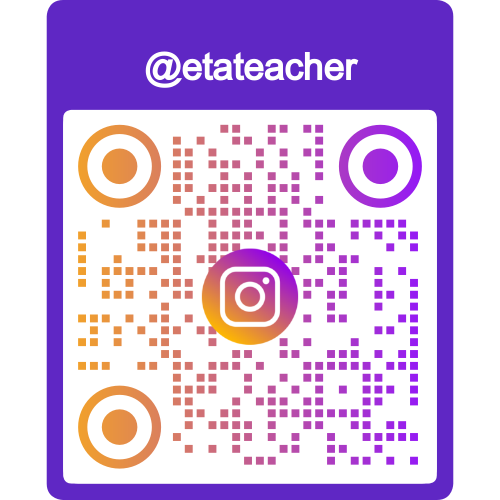 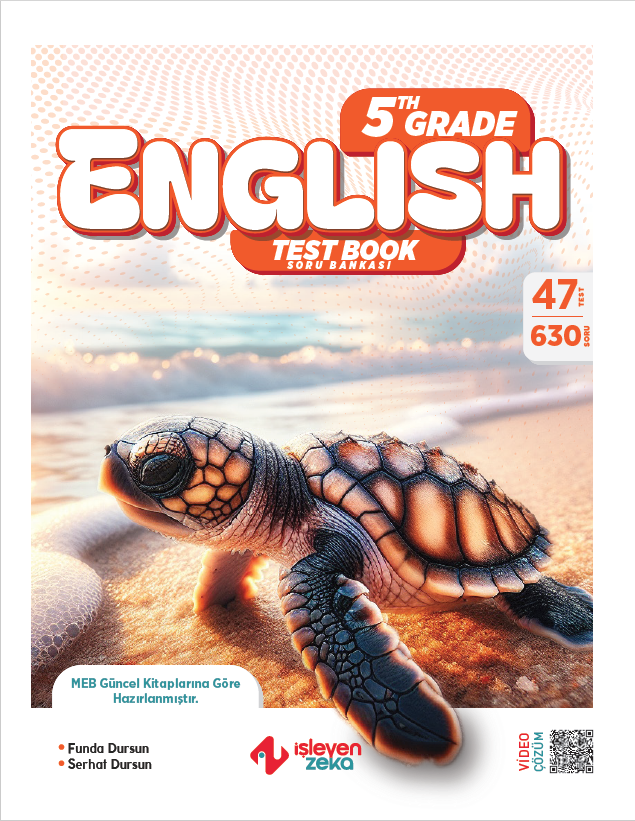 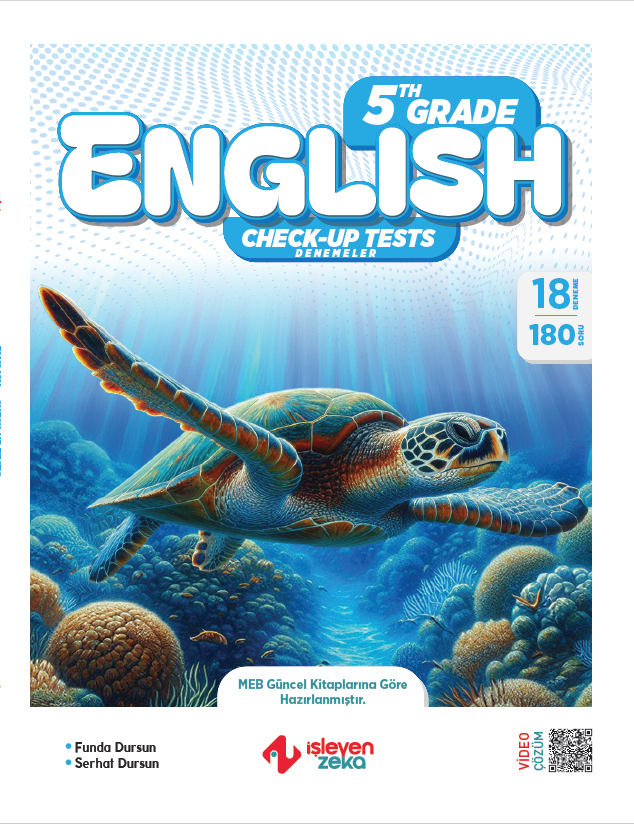 Bu sunum İşleyen Zeka’nın katkılarıyla hazırlanmıştır.
İşleyen Zeka örnek içeriklerine aşağıdaki linkten ulaşabilirsiniz:

https://www.egetolgayaltinay.com/contents/11/5
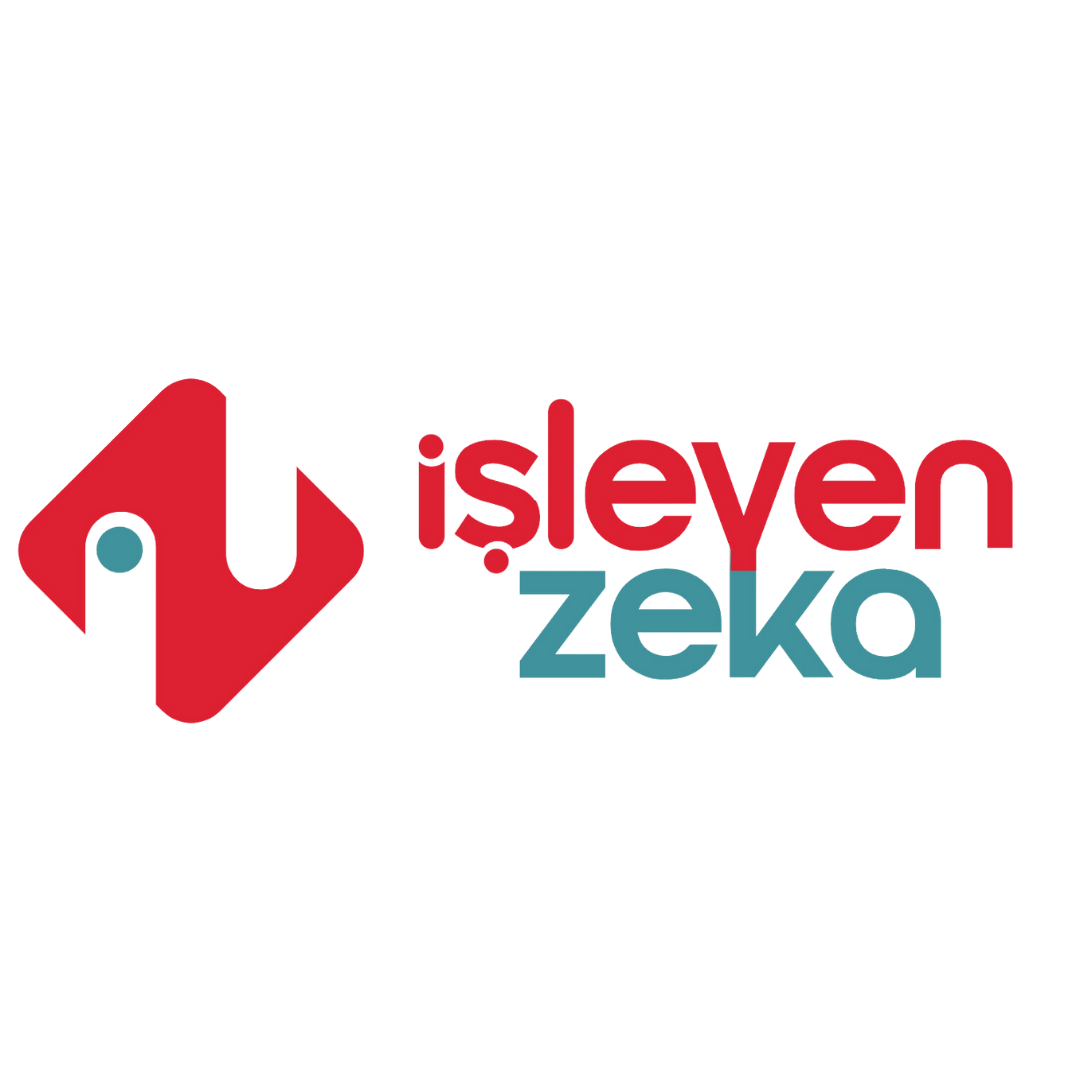 DAILY ROUTINES
(Günlük Rutinler)
Get out of bed
Wash your hands
Wake up / Get up
Get dressed
Ellerini yıkamak
Uyanmak, kalkmak
Yataktan kalkmak
Giyinmek
Get off the bus
Comb hair
Have breakfast
Ride the bus
Otobüsten inmek
Saç taramak
Kahvaltı yapmak
Otobüse binmek
Arrive at school
Have a class
Go to school
Listen to the teacher
Ders işlemek
Okula gitmek
Okula vermek
Öğretmeni dinlemek
Do homework
Have lunch
Leave school
Come back home
Ödev yapmak
Öğle yemeği yemek
Okuldan ayrılmak
Eve dönmek
Have a shower
Brush teeth
Go to bed / Sleep
Have dinner
Diş fırçalamak
Yatmak, uyumak
Akşam yemeği yemek
Duş almak
Konu ile ilgili oyuna aşağıdaki linkten ulaşabilirsiniz:

https://www.egetolgayaltinay.com/lessons/95
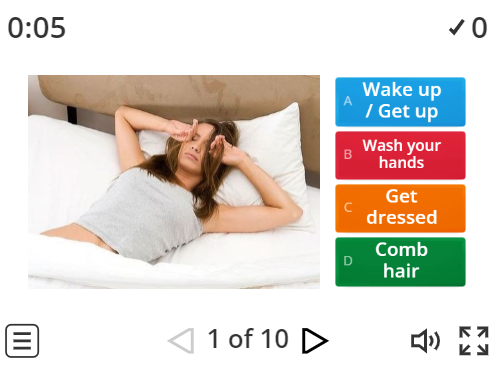 AFTER-SCHOOL ACTIVITIES
(Okul Sonrası Aktiviteler)
Call a friend
Watch a movie
Go shopping
Play the guitar
Film Seyretmek
Alışverişe Gitmek
Arkadaşı aramak
Gitar çalmak
Read a book
Play basketball
Watch TV
Play chess
Kitap okumak
Basketbol oynamak
Televizyon izlemek
Satranç oynamak
Go to the pool
Go online
Play computer games
Talk to your parents
İnternete girmek
Bilgisayar oyunu oynamak
Havuza gitmek
Anne-Baba ile konuşmak
Konu ile ilgili oyuna aşağıdaki linkten ulaşabilirsiniz:
https://www.egetolgayaltinay.com/lessons/96
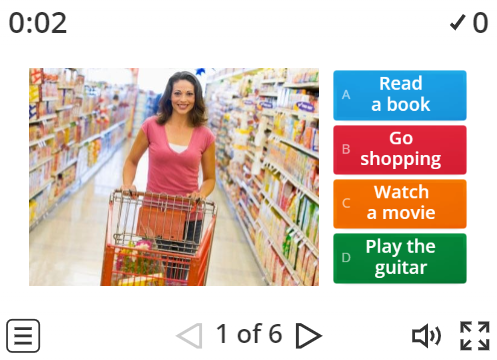 Konu ile ilgili oyuna aşağıdaki linkten ulaşabilirsiniz:

https://www.egetolgayaltinay.com/lessons/97
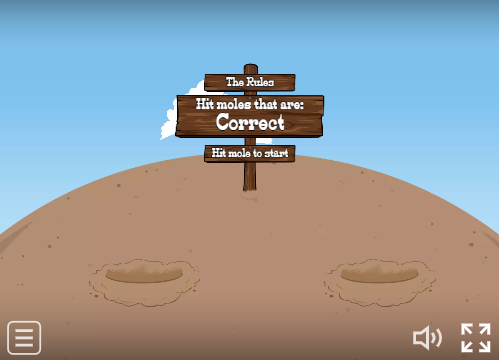 (Günün Bölümleri)
Morning: Sabah
Evening:
Akşam
Night:Gece
Afternoon: Öğleden sonra
Numbers
(Sayılar)
0: Zero
1: One
2: Two
3: Three
4: Four
5: Five
6: Six
7: Seven
8: Eight
9: Nine
10: Ten
11: Eleven
12: Twelve
13: Thirteen
14: Fourteen
15: Fifteen
16: Sixteen
17: Seventeen
18: Eighteen
19: Nineteen
30: Thirty
31: Thirty-one
32: Thirty-two
33: Thirty-three
34: Thirty-four
35: Thirty-five
36: Thirty-six
37: Thirty-seven
38: Thirty-eight
39: Thirty-nine
20: Twenty
21: Twenty-one
22: Twenty-two
23: Twenty-three
24: Twenty-four
25: Twenty-five
26: Twenty-six
27: Twenty-seven
28: Twenty-eight
29: Twenty-nine
Numbers
(Sayılar)
40: Forty
41: Forty-one
42: Forty-two
43: Forty-three
44: Forty-four
45: Forty-five
46: Forty-six
47: Forty-seven
48: Forty-eight
49: Forty-nine
50: Fifty
51: Fifty-one
52: Fifty-two
53: Fifty-three
54: Fifty-four
55: Fifty-five
56: Fifty-six
57: Fifty-seven
58: Fifty-eight
59: Fifty-nine
60: Sixty
61: Sixty-one
62: Sixty-two
63: Sixty-three
64: Sixty-four
65: Sixty-five
66: Sixty-six
67: Sixty-seven
68: Sixty-eight
69: Sixty-nine
70: Seventy
71: Seventy-one
72: Seventy-two
73: Seventy-three
74: Seventy-four
75: Seventy-five
76: Seventy-six
77: Seventy-seven
78: Seventy-eight
79: Seventy-nine
Numbers
(Sayılar)
80: Eighty
81: Eighty-one
82: Eighty-two
83: Eighty-three
84: Eighty-four
85: Eighty-five
86: Eighty-six
87: Eighty-seven
88: Eighty-eight
89: Eighty-nine
90: Ninety
91: Ninety-one
92: Ninety-two
93: Ninety-three
94: Ninety-four
95: Ninety-five
96: Ninety-six
97: Ninety-seven
98: Ninety-eight
99: Ninety-nine
100: One Hundred
100: a Hundred
Konu ile ilgili oyuna aşağıdaki linkten ulaşabilirsiniz:

https://www.egetolgayaltinay.com/lessons/98
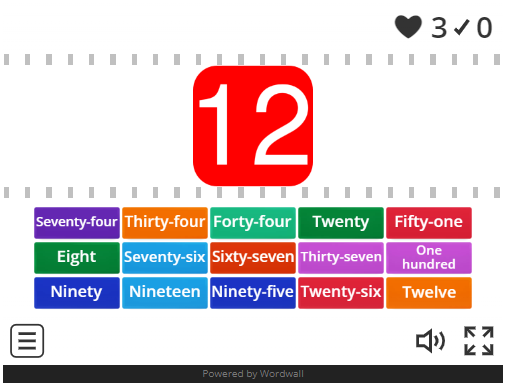 Konu ile ilgili oyuna aşağıdaki linkten ulaşabilirsiniz:

https://www.egetolgayaltinay.com/lessons/362
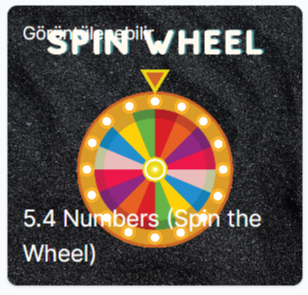 Days
(Günler)
There are SEVEN days in a week.
Monday:
Pazartesi
Tuesday:
Salı
Weekdays
(Haftaiçi)
Wednesday:
Çarşamba
Thursday:
Perşembe
Friday:
Cuma
Saturday:
Haftasonu günleri «S» harfi ile başlar.
Cumartesi
Weekend
(Haftasonu)
Sunday:
Pazar
www.egetolgayaltinay.com
Expressing Time
(Zaman İfadeleri)
Expressing Time
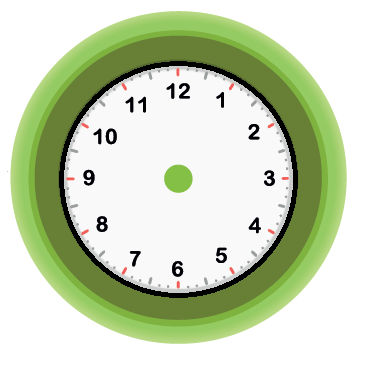 TAM SAATLER (:00) :
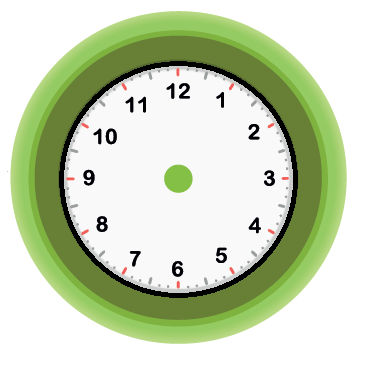 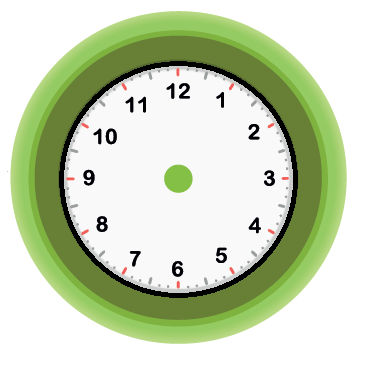 İngilizcede tam saatler yani sonu «00» ile biten saatlerde «o’clock» yapısını kullanırız.
It is three o’clock.
(Saat 3.)
03.00
(Saat 4.)
It is four o’clock.
04.00
(Saat 8.)
It is eight o’clock.
08.00
Expressing Time
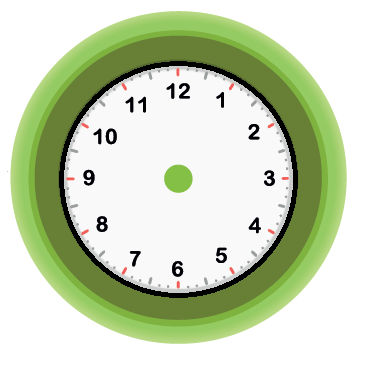 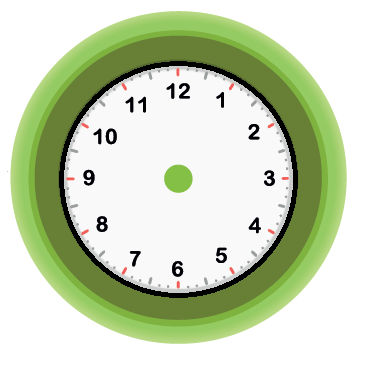 Saat … buçuk (:30) :
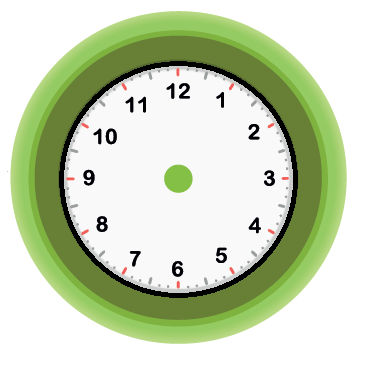 Buçuklu saatler yani sonu «30» ile biten saatlerde «half past» yapısını kullanırız.
It is half past eight.
08.30
(Saat 8 buçuk.)
It is half past ten.
(Saat 10 buçuk.)
10.30
It is half past twelve.
12.30
(Saat 12 buçuk.)
Expressing Time
Past: Geçiyor
Çeyrek geçiyor (:15) :
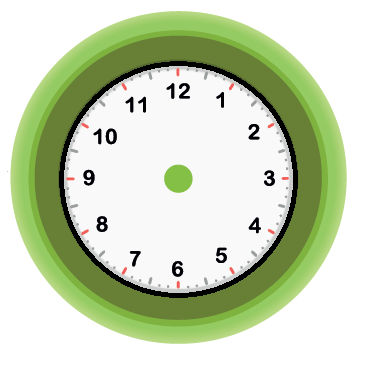 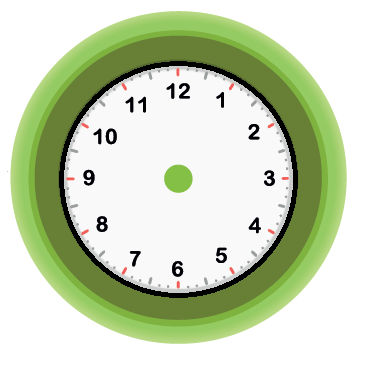 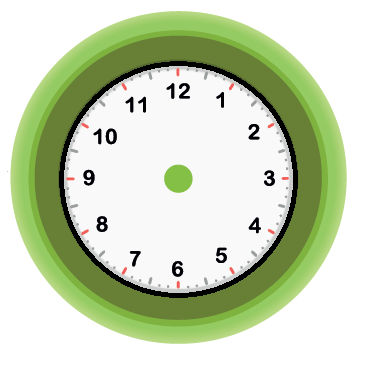 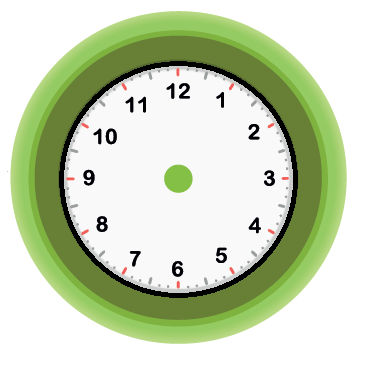 Çeyrek geçen saatler yani sonu «15» ile biten saatlerde «quarter past» yapısını kullanırız.
It is quarter past twelve.
12.15 -
(Saat 12’yi çeyrek geçiyor.)
It is quarter past four.
04.15 -
(Saat 4’ü çeyrek geçiyor.)
To: Var
Çeyrek var (:45) :
Bir sonraki saate çeyrek kaldığında yani sonu «45» ile biten saatlerde «quarter to» yapısını kullanırız.
It is quarter to five.
04.45 -
(Saat 5’e çeyrek var.)
It is quarter to eight.
(Saat 8’e çeyrek var.)
07.45 -
Konu ile ilgili oyuna aşağıdaki linkten ulaşabilirsiniz:

https://www.egetolgayaltinay.com/lessons/99
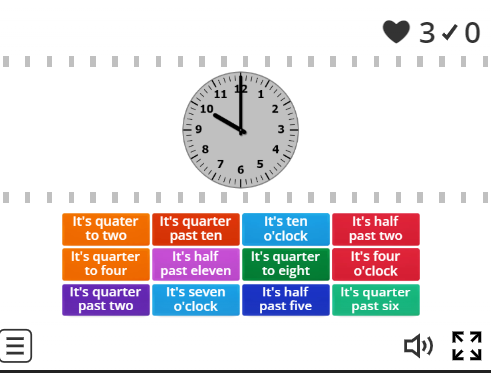 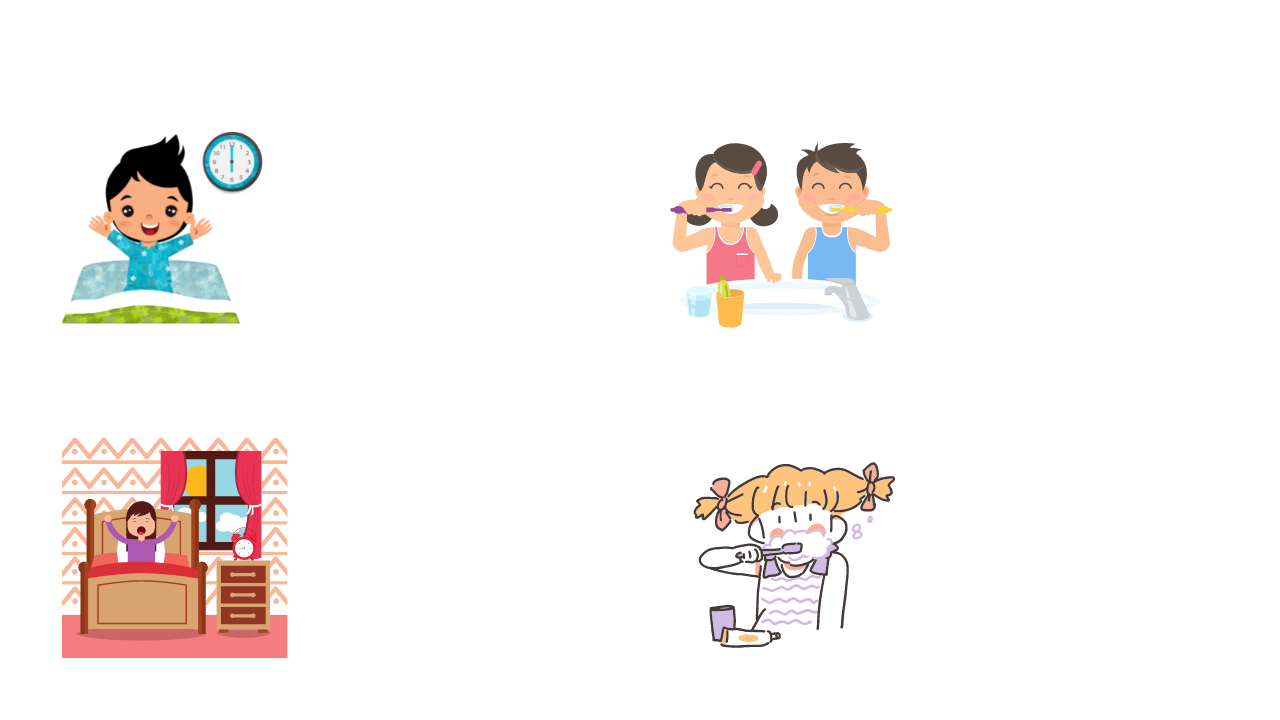 Günlük rutinlerimizden bahsederken, Simple Present Tense yani Geniş Zaman yapısı kullanılmaktadır.
I wake up early.
We brush our teeth.
Biz dişlerimizi fırçalarız.
Ben erken kalkarım.
She wakes up early.
Fatma brushes her teeth.
Fatma dişlerini fırçalar.
O erken kalkar.
(+) Positive: (Olumlu Yapı)
I get dressed after breakfast
Ben kahvaltıdan sonra giyinirim.
I (Ben)
You (Sen/Siz)
He goes school at 8 o’clock.
get up
O saat 8’de okula gider.
We (Biz)
They (Onlar)
Leyla has breakfast at school.
Leyla okulda kahvaltı eder.
He (O)
She (O)
She studies for her exams.
gets up
It (O)
O sınavları için ders çalışır.
(Özel İsimler)
Konu ile ilgili oyuna aşağıdaki linkten ulaşabilirsiniz:

https://www.egetolgayaltinay.com/lessons/101
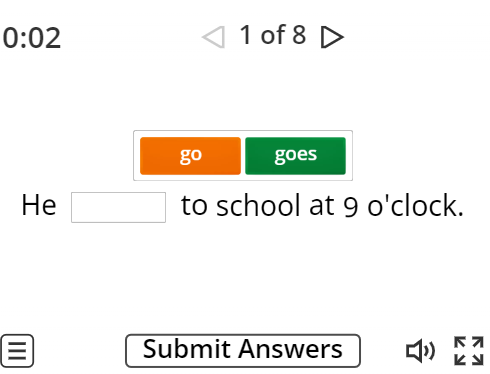 He / She / It ile başlayan olumlu cümlelerde kullanılan fiillerin sonuna –s eki gelir. Ancak bu ek bazı durumlarda –es veya –ies eklerine de dönüşür.
-ss , -sh , -ch , -o , -x ile biten fiillerin arkasından –es eki gelir.
watches
watch
does
washes
wash
do
. Sessiz harf + -y ile biten fiillerde sondaki -y düşer arkasından –ies eki gelir.
studies
study
-Have fiili sonuna ek almak yerine -has fiiline dönüşür.
I have dinner
She has dinner
Bu kurallar dışındaki tüm fiiller arkasından –s eki alır.
Konu ile ilgili oyuna aşağıdaki linkten ulaşabilirsiniz:

https://www.egetolgayaltinay.com/lessons/102
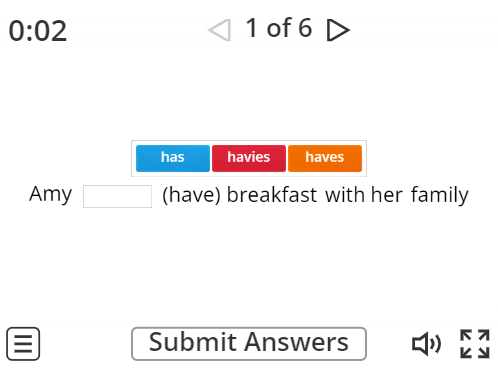 Time Expressions
(Zaman Belirteçleri)
5 o’clock
(saat 5’te)
Sunday
(Pazar günü)
night
(geceleyin)
at
weekdays
on
noon
(öğleyin)
(hafta içi günlerde)
Sunday morning
weekends
(hafta sonları)
(Pazar sabah)
the morning
(sabah)
day
(her gün)
the afternoon
(öğlen)
week
(her hafta)
every
(akşam)
the evening
in
year
(her yıl)
(her)
February
Summer
(Şubatta)
(her yaz)
Spring
March
(İlkbaharda)
(her mart)
Aylardan önce
«in» gelir.
Saatlerden önce
«at» gelir.
Günlerden önce
«on» gelir.
Konu ile ilgili oyuna aşağıdaki linkten ulaşabilirsiniz:

https://www.egetolgayaltinay.com/lessons/100
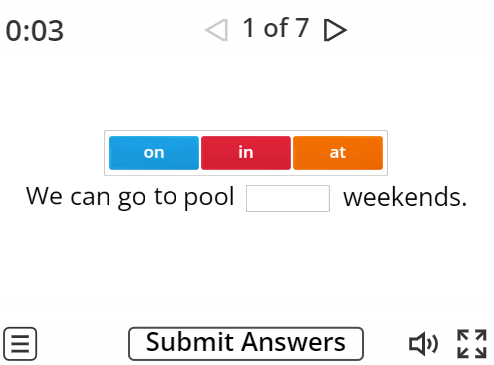 (-) Negative: (Olumsuz)
I don’t get dressed before breakfast
Ben kahvaltıdan önce giyinmem.
I (Ben)
You (Sen/Siz)
He doesn’t go school at 8 o’clock.
don’t get up
O saat 8’de okula gidmez.
We (Biz)
They (Onlar)
Leyla doesn’t have breakfast at school.
Leyla okulda kahvaltı etmez.
He (O)
She (O)
She doesn’t study for her exams.
doesn’t get up
It (O)
O sınavları için ders çalışmaz.
(Özel İsimler)
(?) Question: (Soru)
Do you play computer games?
Sen bilgisayar oyunları oynar mısın?
I (Ben)
You (Sen/Siz)
Does Ahmet do his homework?
get up?
Do
We (Biz)
Ahmet ödevlerini yapar mı?
They (Onlar)
Does Leyla have breakfast at home?
He (O)
Leyla evde kahvaltı eder mi?.
She (O)
Does
get up?
Do they read a book at school?
It (O)
Onlar okulda kitap okurlar mı?
(Özel İsimler)
What?
Why?
(Ne?)
(Neden?)
Where?
How?
(Nerede?)
(Nasıl?)
When?
Which?
(Ne zaman?)
(Hangi?)
Who?
What time?
(Kim?)
(Saat kaçta?)
Geniş zamandaki soru cümlelerinin başına «Wh-» sorularını koyarak yeni sorular elde edebiliriz?
Do you go to school?
(Sen okula gider misin?)
How
do you go to school?
(Sen okula nasıl gidersin?)
What time
do you go to school?
(Sen okula saat kaçta gidersin?)
SAMPLE
QUESTIONS
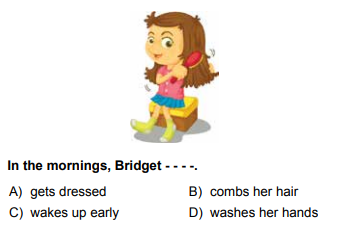 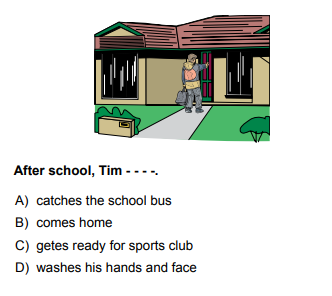 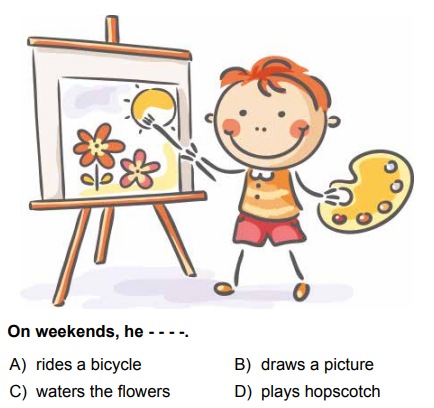 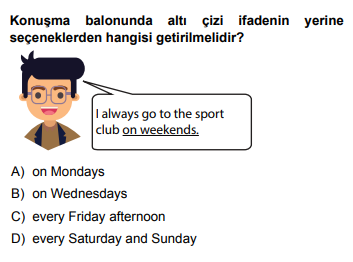 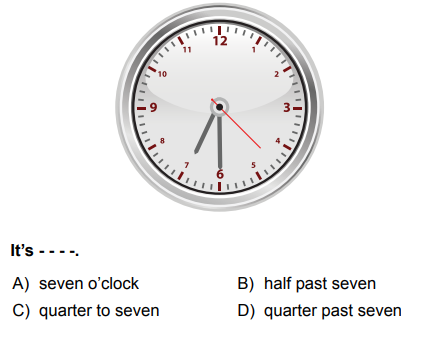 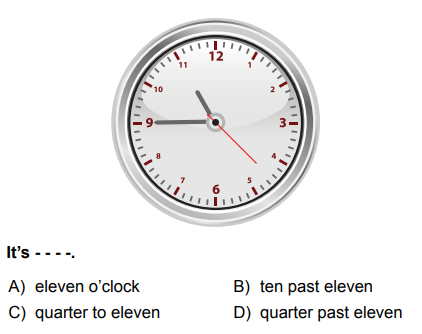 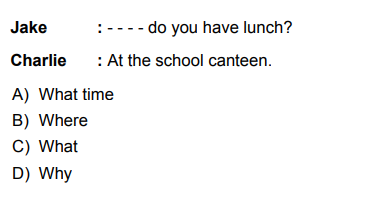 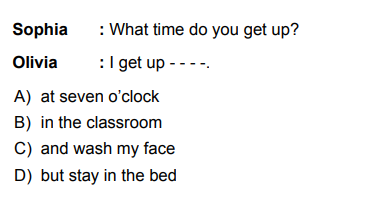 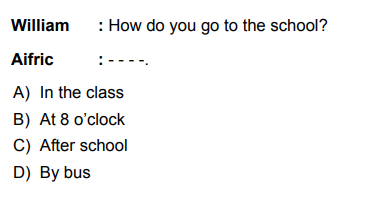 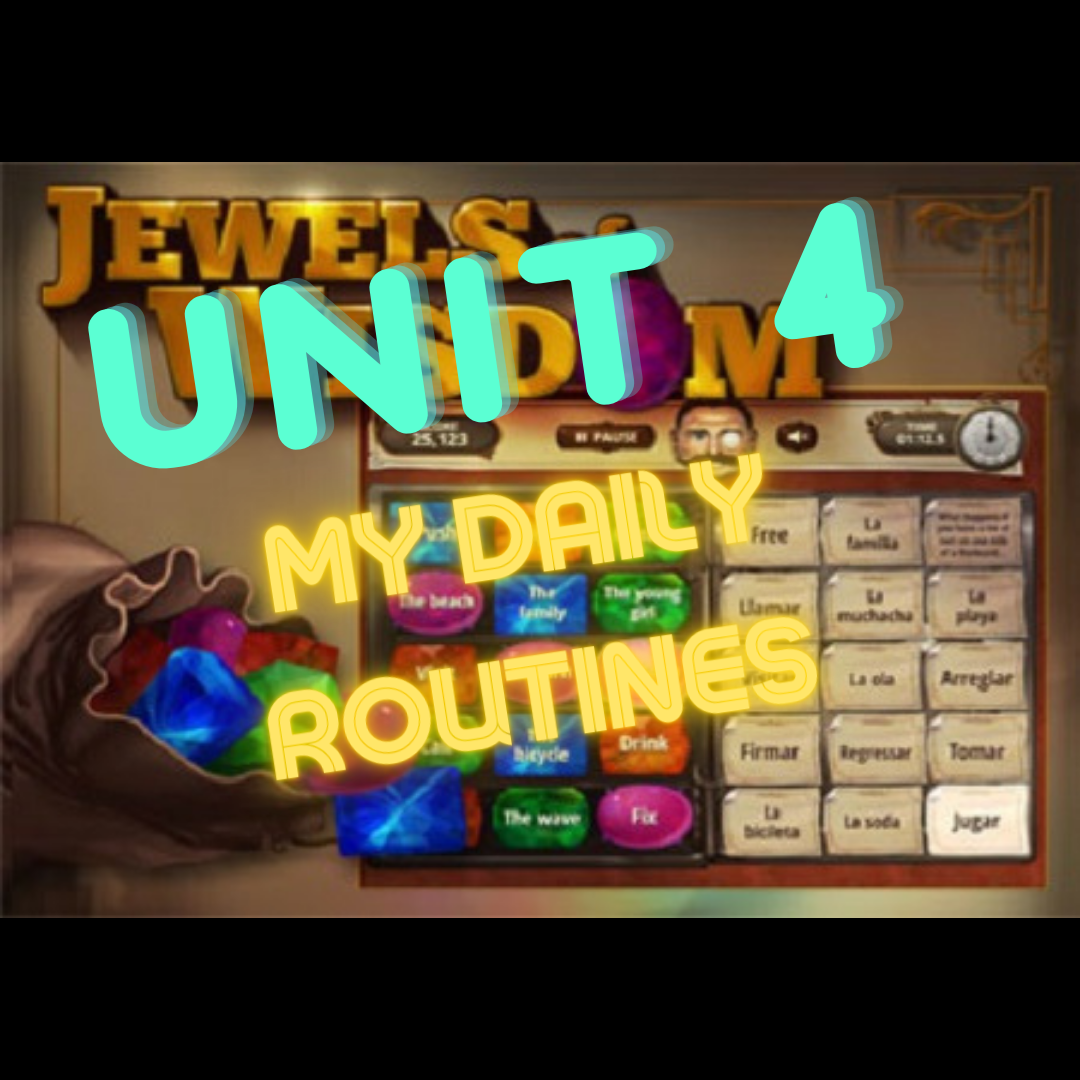 Ünite sonu kelime oyununa aşağıdaki linkten ulaşabilirsiniz:

https://www.egetolgayaltinay.com/lessons/103
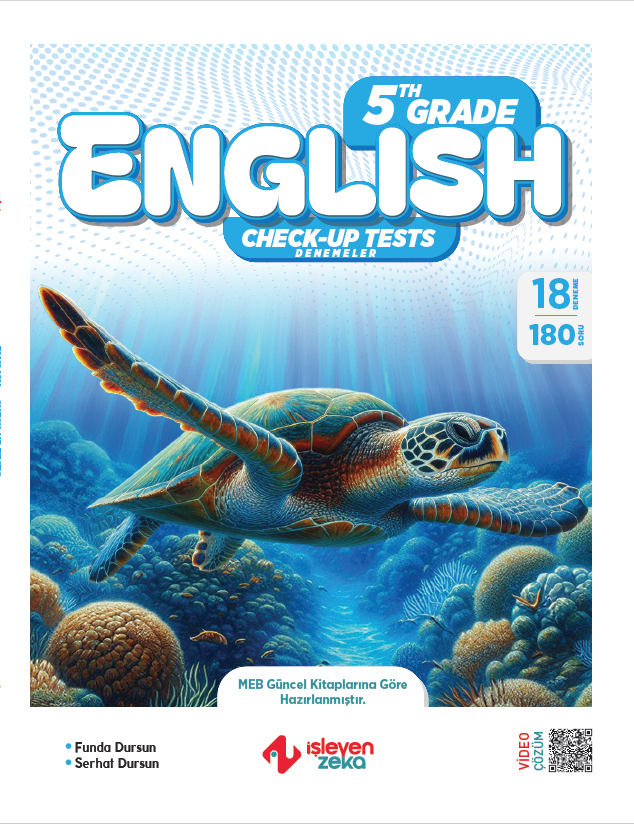 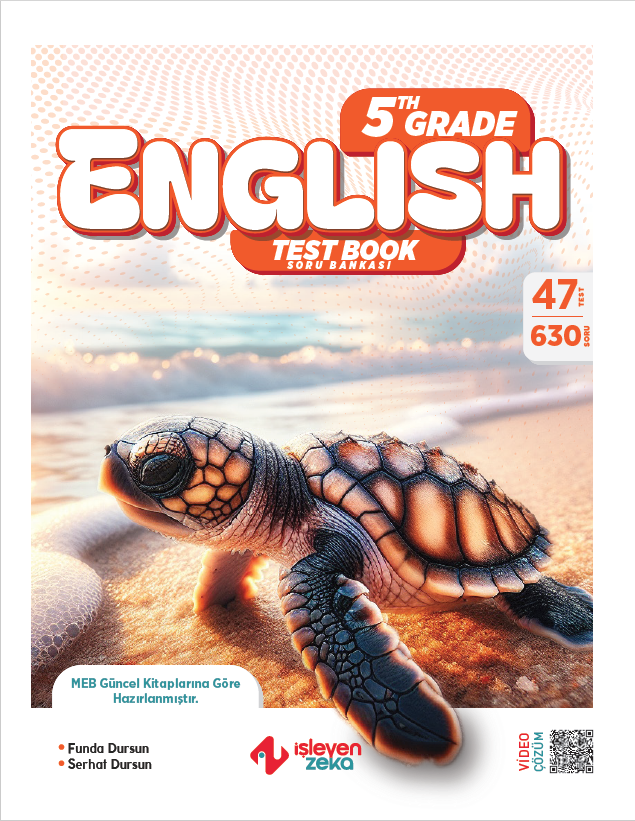 Sunuma katkılarından dolayı
İşleyen Zeka ailesine teşekkürler.
İşleyen Zeka içeriklerine aşağıdaki linkten ulaşabilirsiniz:
https://www.egetolgayaltinay.com/contents/11/5
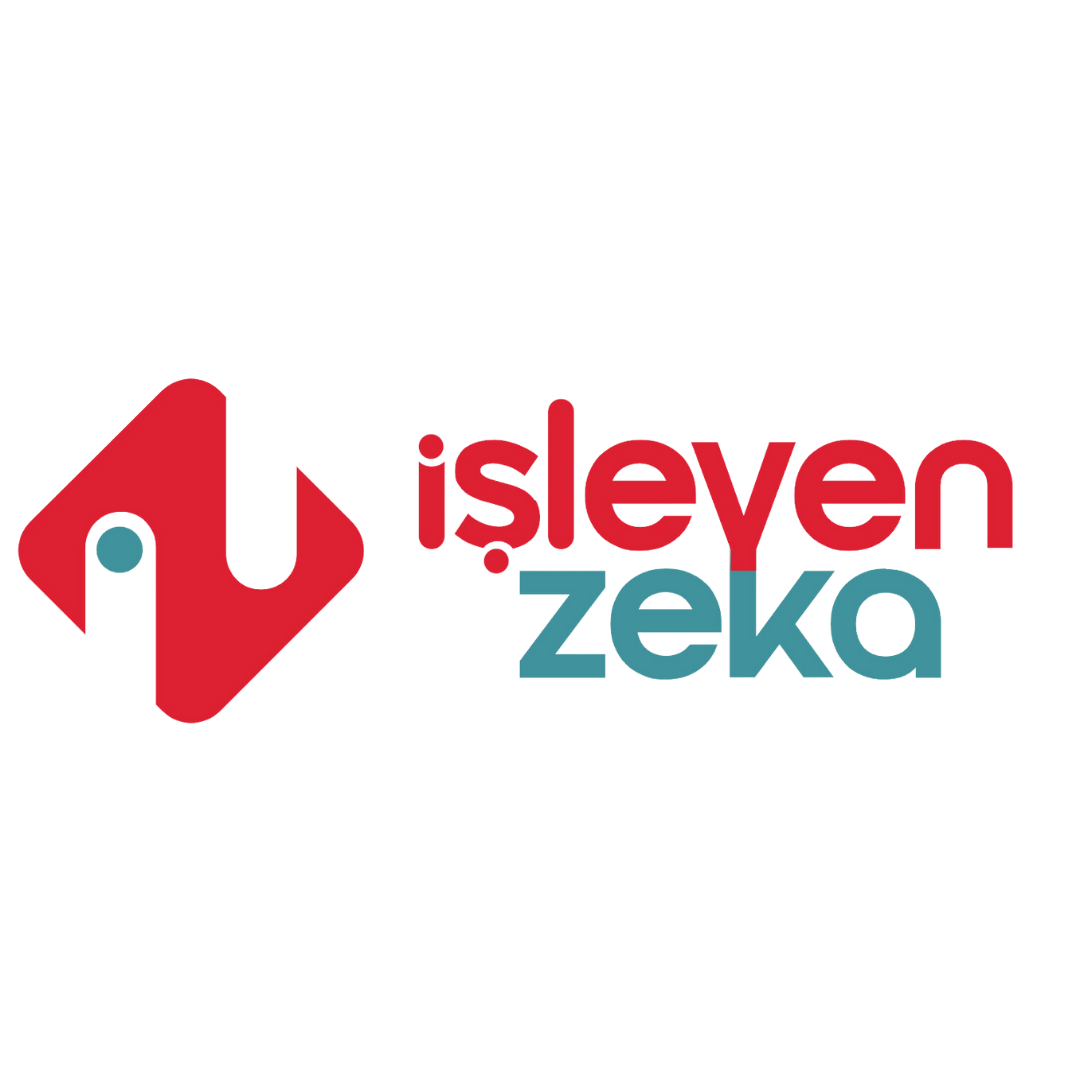 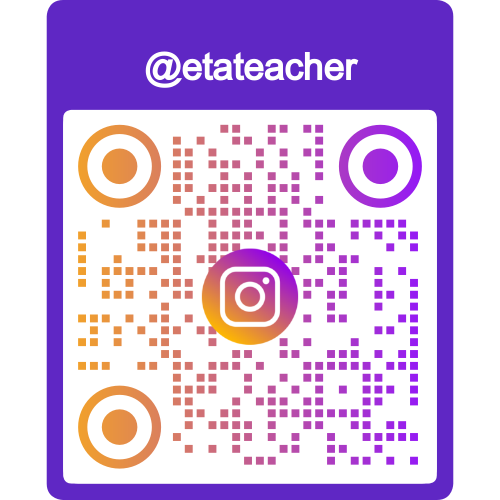 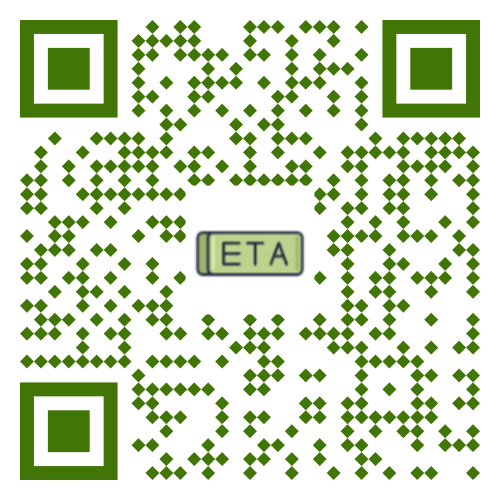 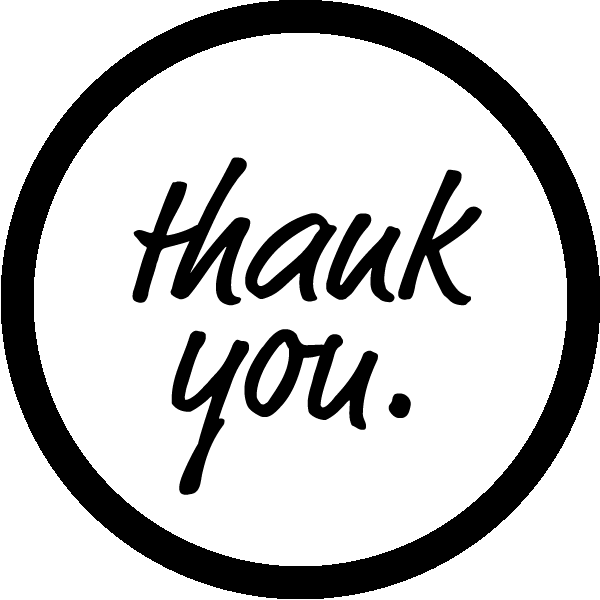 Ege Tolgay Altınay
Akköprü Ortaokulu  Tuşba/VAN
Bu, ve benzeri içerikler için:www.egetolgayaltinay.com adresini ziyaret edebilirsiniz.